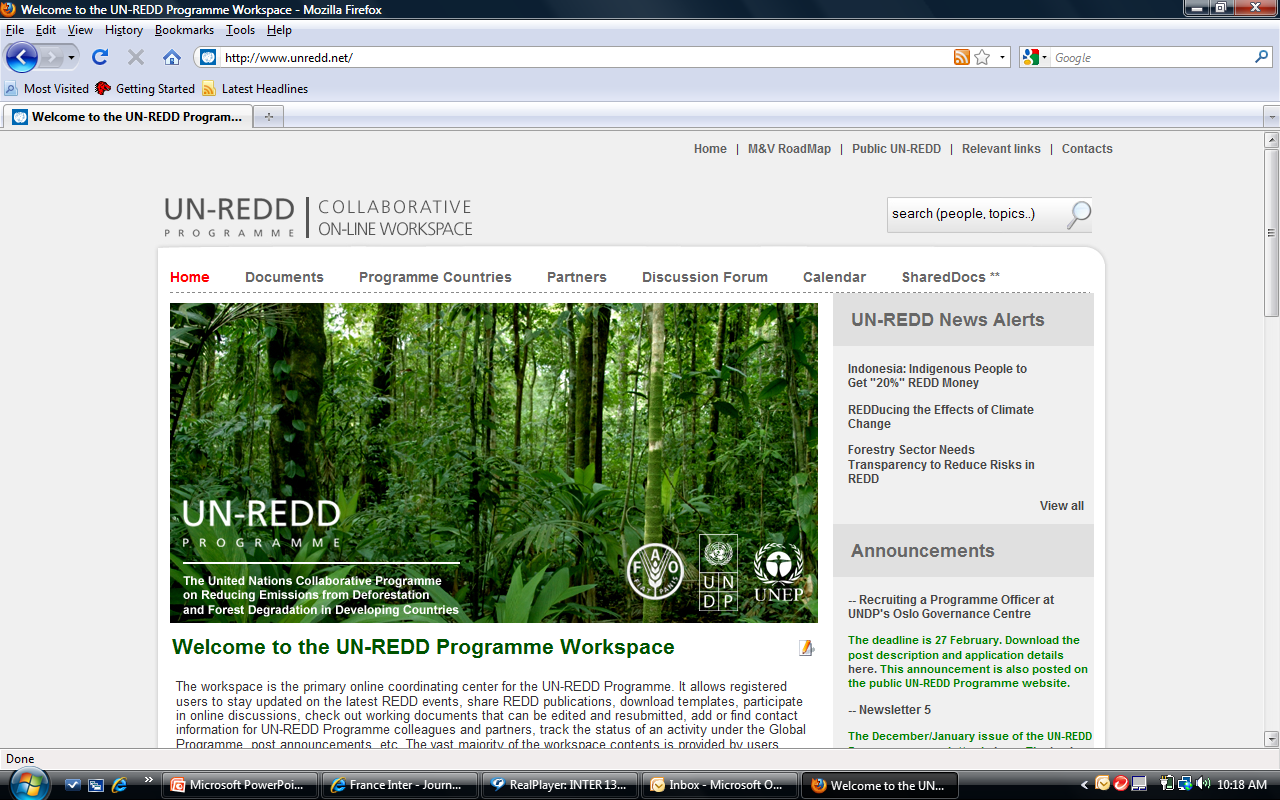 Managing Knowledge
3 February 2010
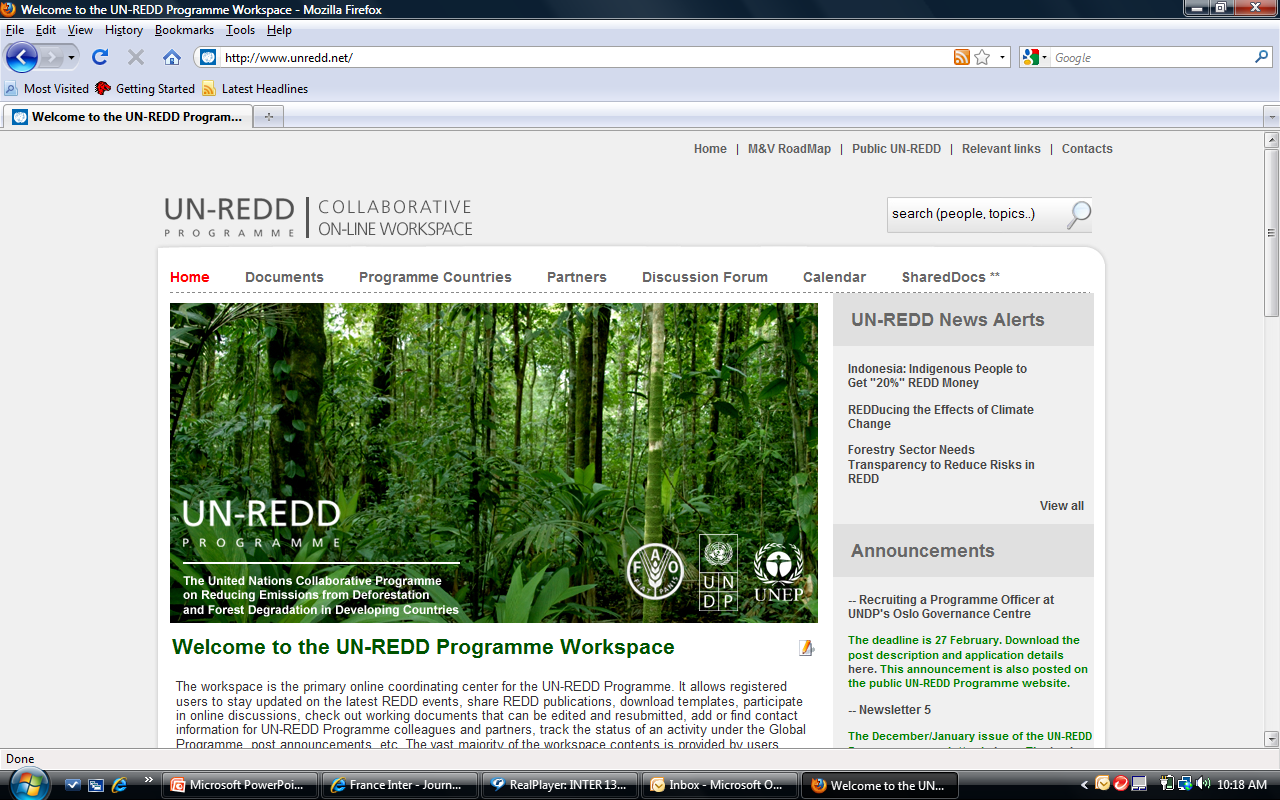 The Workspace
Flexible 
Internal Collaborative Platform
Global level
National level
Link to the outside
Into UN-REDD web site
Into other platforms
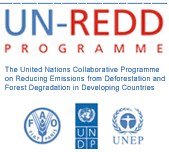 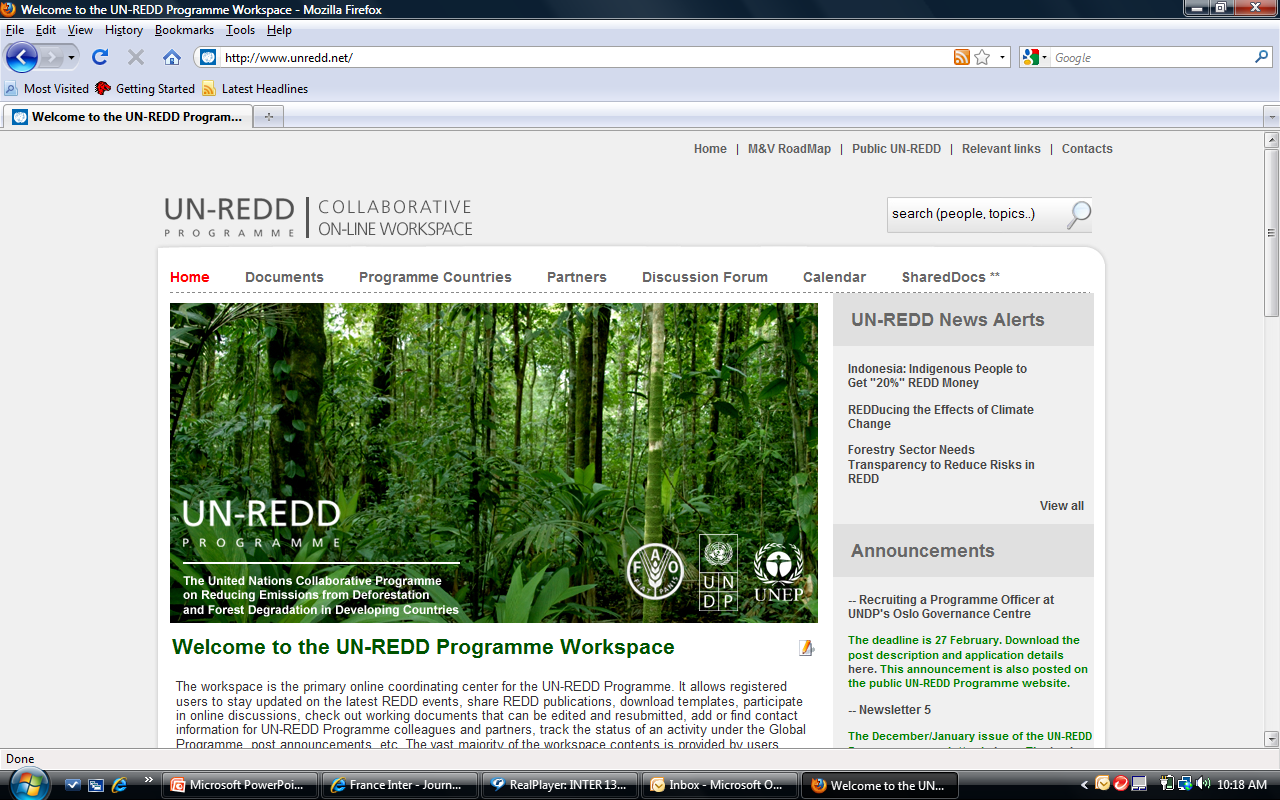 Workspace 101
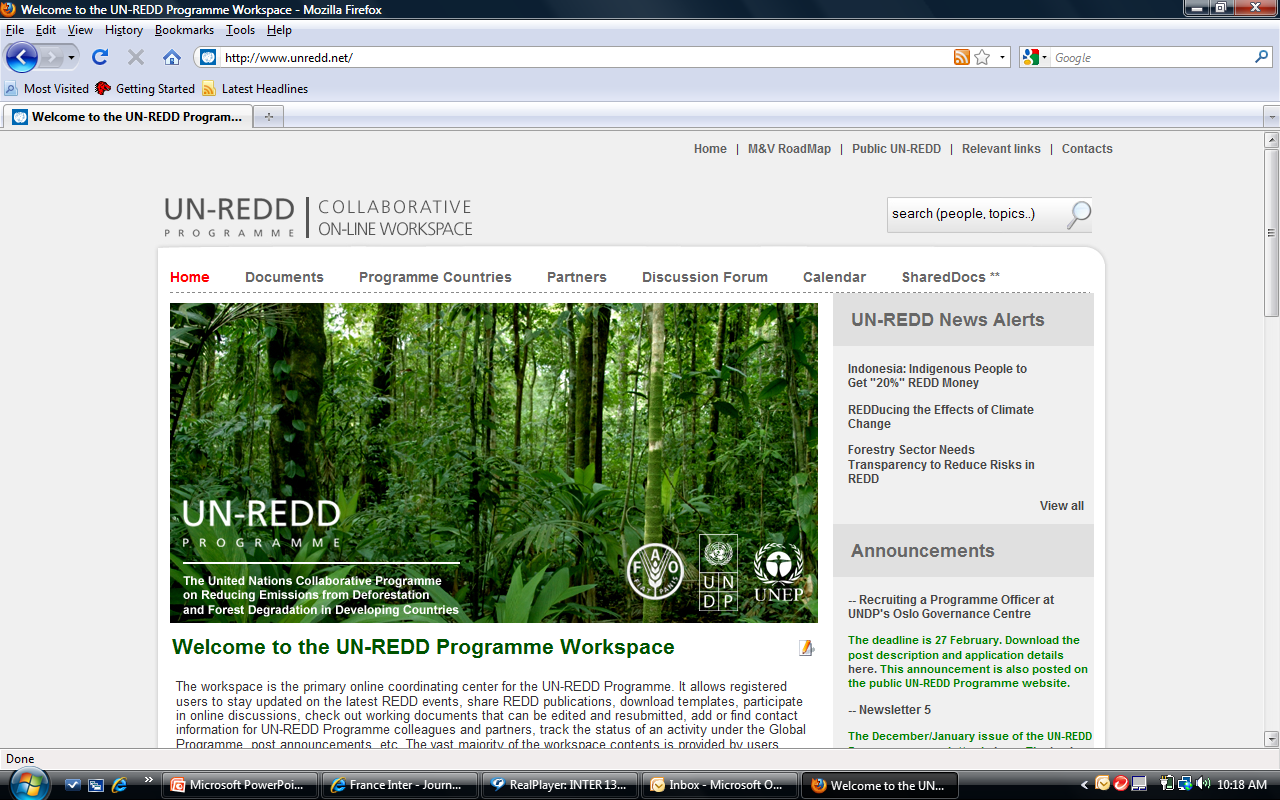 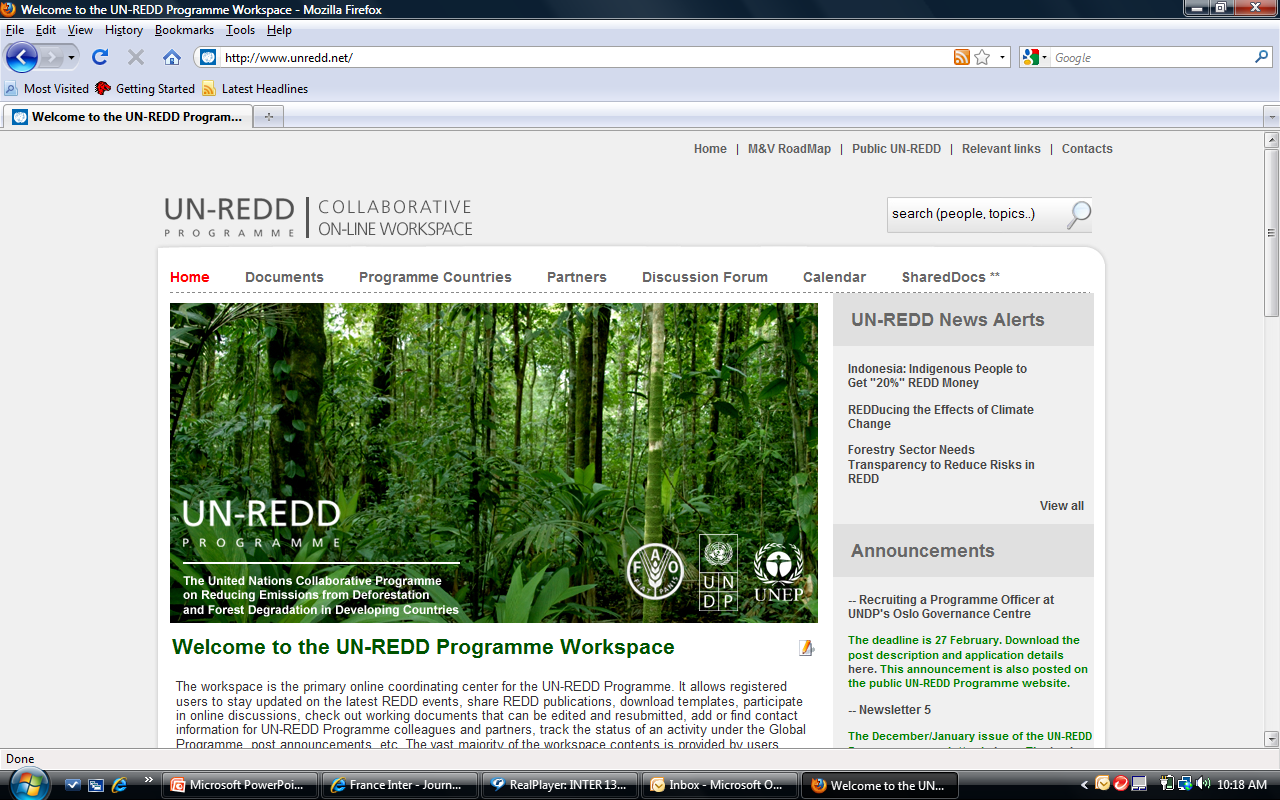 What works, what doesn’t
 350 users
 Membership and stable usage  
Documents 
Country-specific : 277 documents
Downloads
Workspace exclusive record:  178
Linked to website : 
Mission reports (986)
Request to participate (1663) 
Calendar
 Country pages
 Country wiki pages 
 Discussion forum
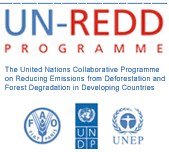 [Speaker Notes: On average 20-30 users a day
Visits: high 1300 a month (September), average 550 since May
(Norway  : 28 visits per month over the last 5 months)
Countries visiting most: (Thailand), Indonesia, Viet Nam, Panama - language
Mission reports: DRC 986, Tanzania 796, Bolivia 676
Request to participate : 1663]
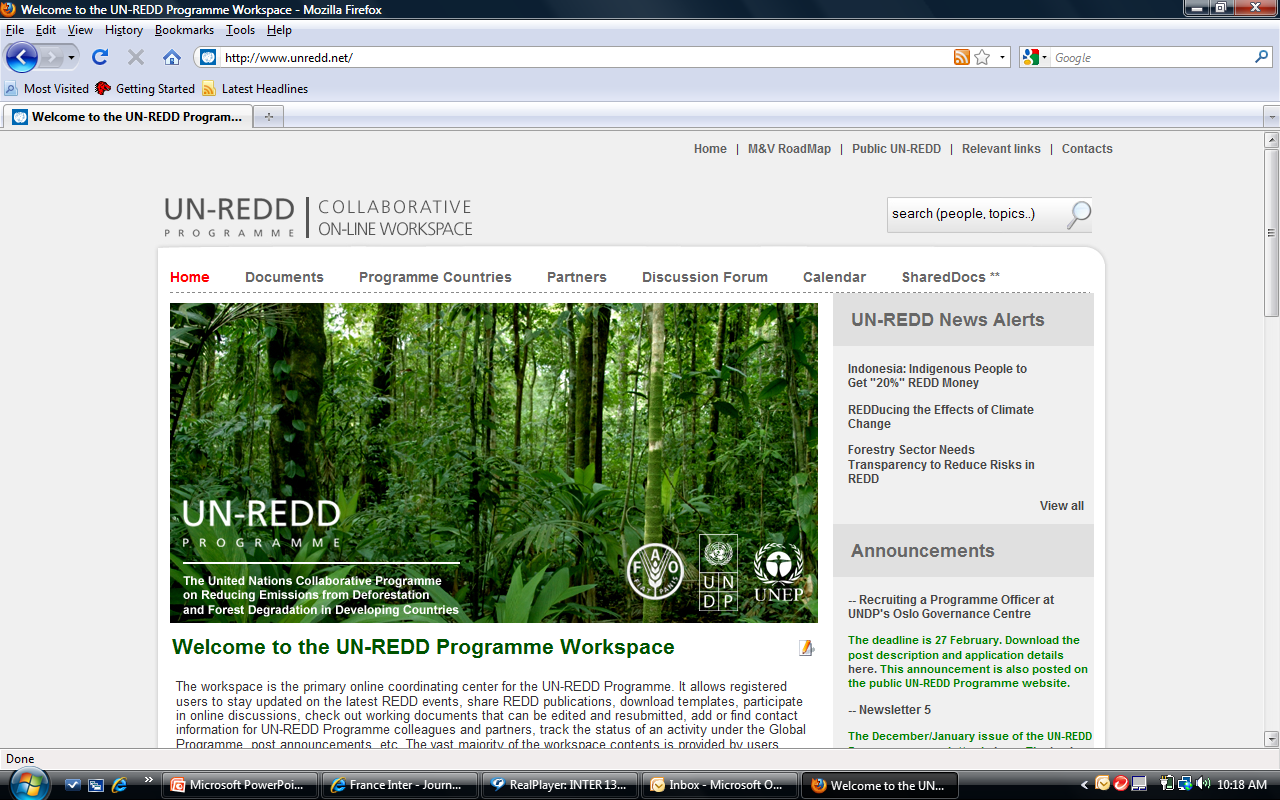 Moving forward
Online Sharing
Thematic Spaces
Country workspaces and websites
Facilitating linkages
To web site
To country offices website
To other knowledge platforms
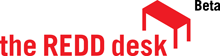 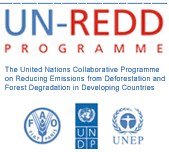 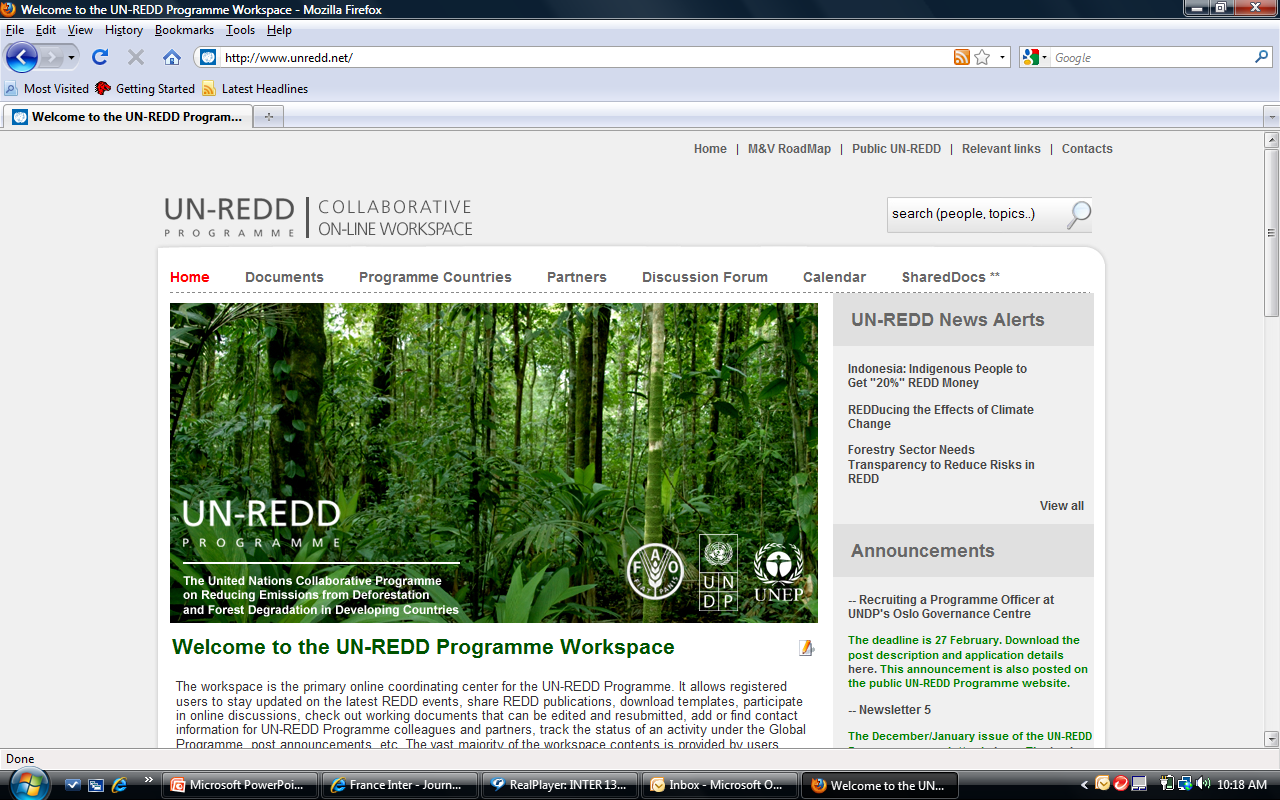 Moving forward
Regional exchanges and lessons learned
Within partnership 
With close constituency (Policy Board)
Externally
Analytical Framework for readiness
Components of Readiness
Phase of readiness
Case studies
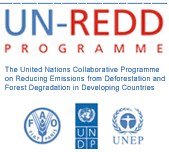